Universal Design
For Learning & 
Information Literacy
Carli Spina
@CarliSpina
What is Universal Design?
“Universal design is the design of products and environments to be usable by all people, to the greatest extent possible, without the need for adaptation or specialized design.”
										- Ronald L. Mace
What is Universal Design for Learning?
“A framework for designing educational environments and products…that are accessible and optimal for all learners.”
											- Prof. David Rose
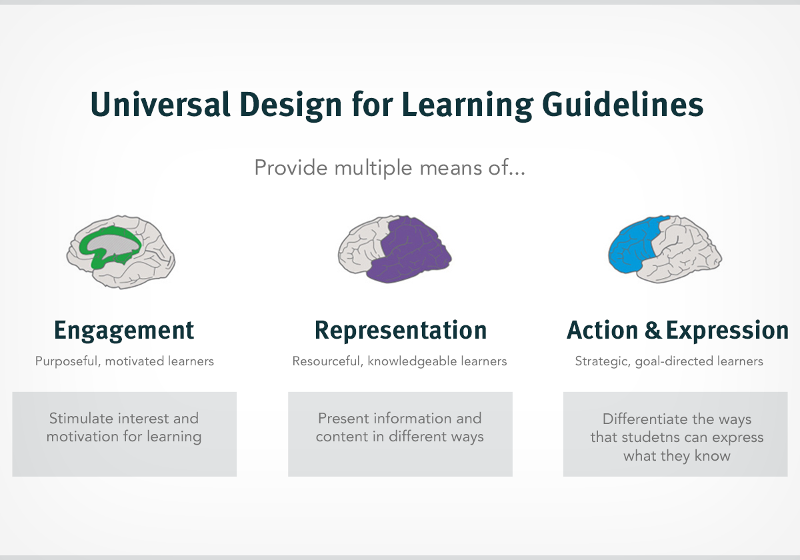 [Speaker Notes: Engagement – offer variable levels, content types, and tools to appropriately challenge each learner and, just as importantly, capture their interest.
Representation – Present the information multiple ways to support for all learners
Action and Expression – Provide more than one way for learners to demonstrate their skill and learning]
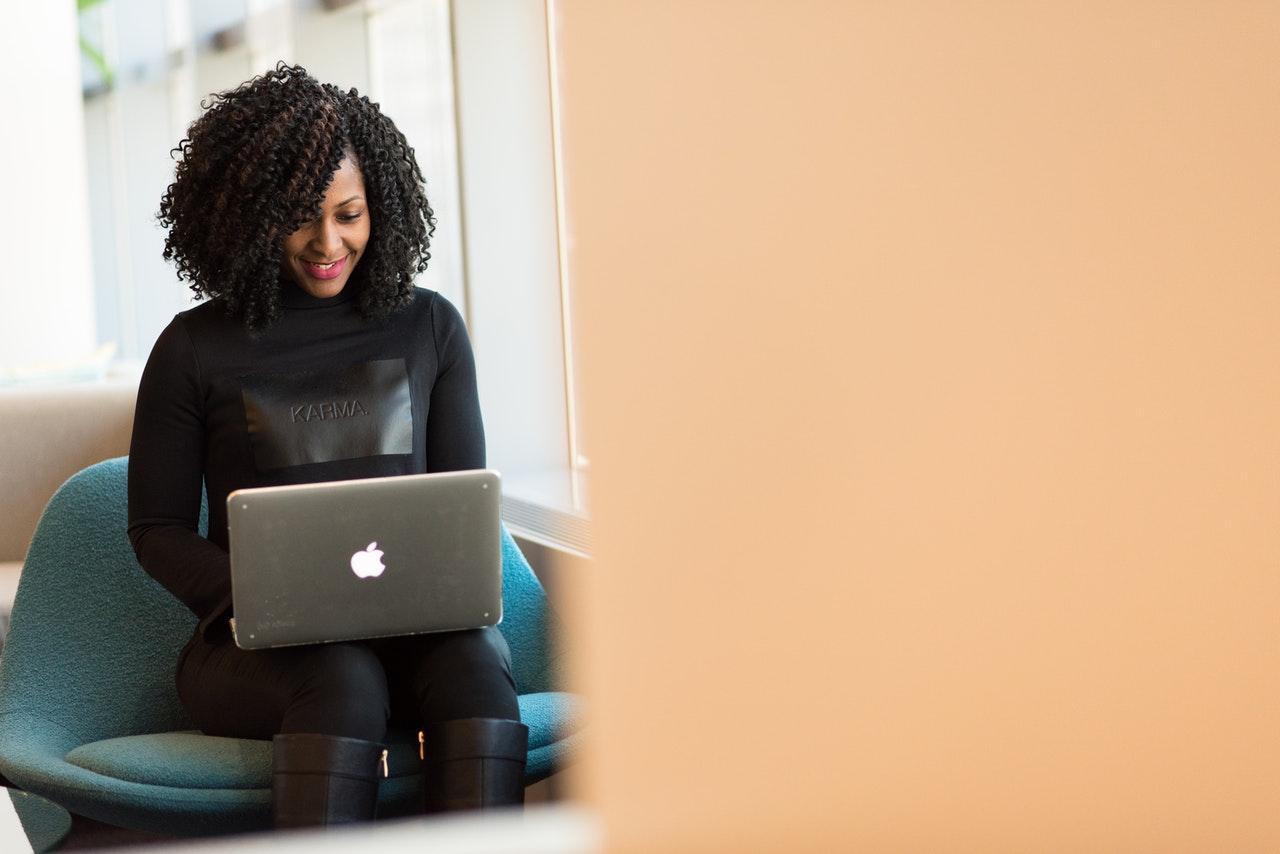 UDL 
&
Technology
“UDL is about design. Design is fundamentally about problem solving. Instructional design is about the efficacy of learning. Central to all of these constructs is evidence of intentionality and how problems can be resolved through innovative design. Technology is simply the delivery system.”
Dave L. Edyburn
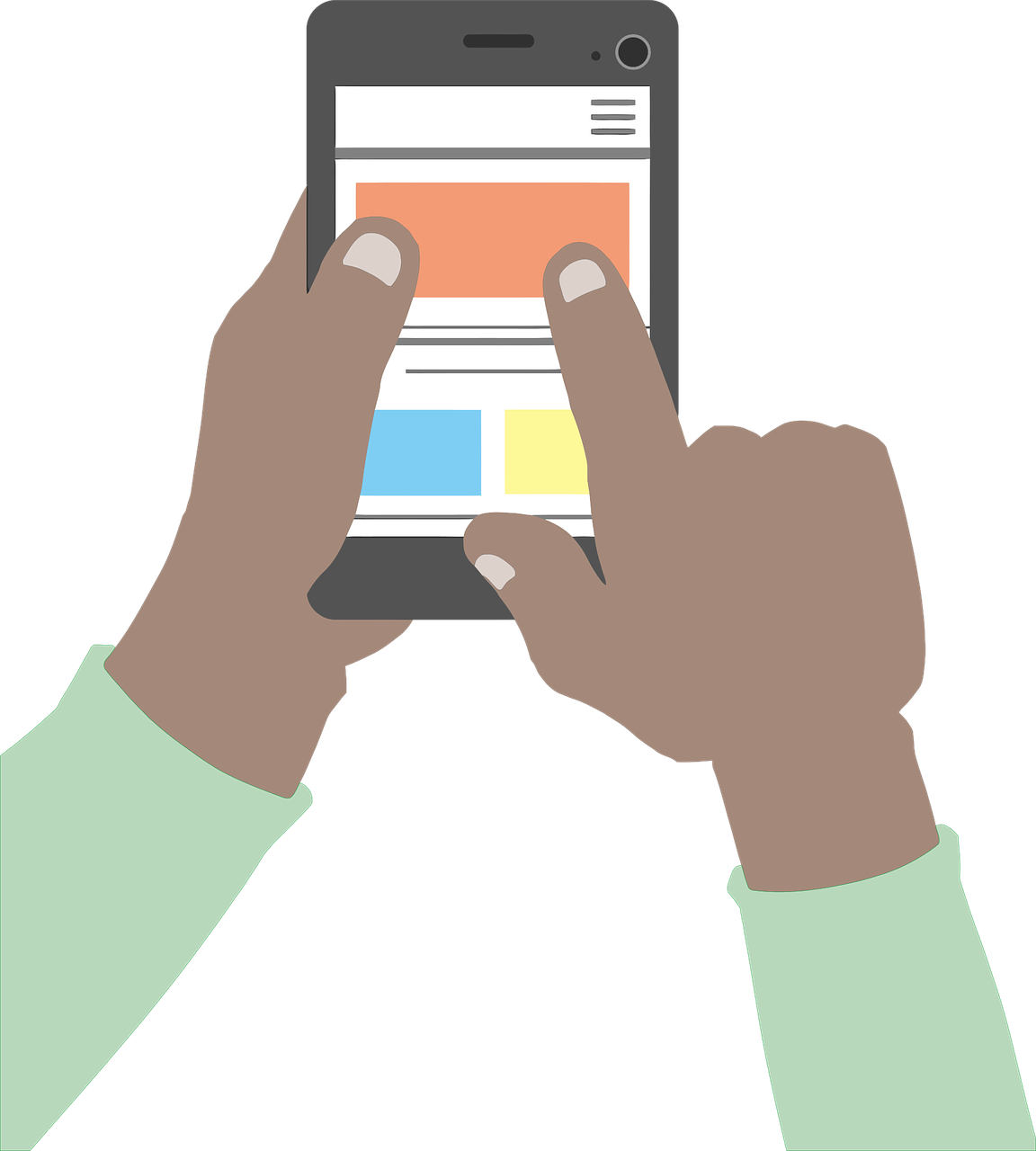 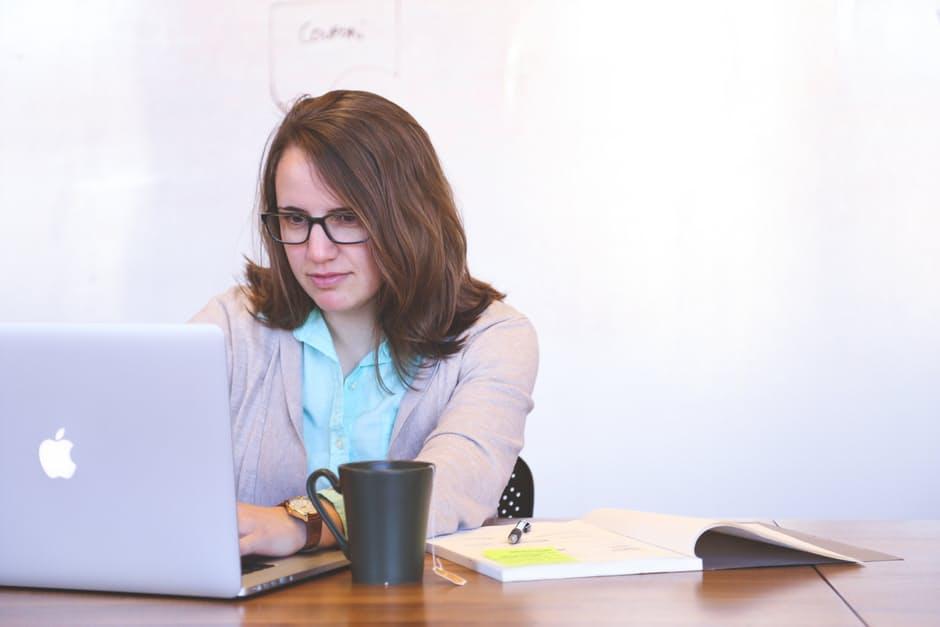 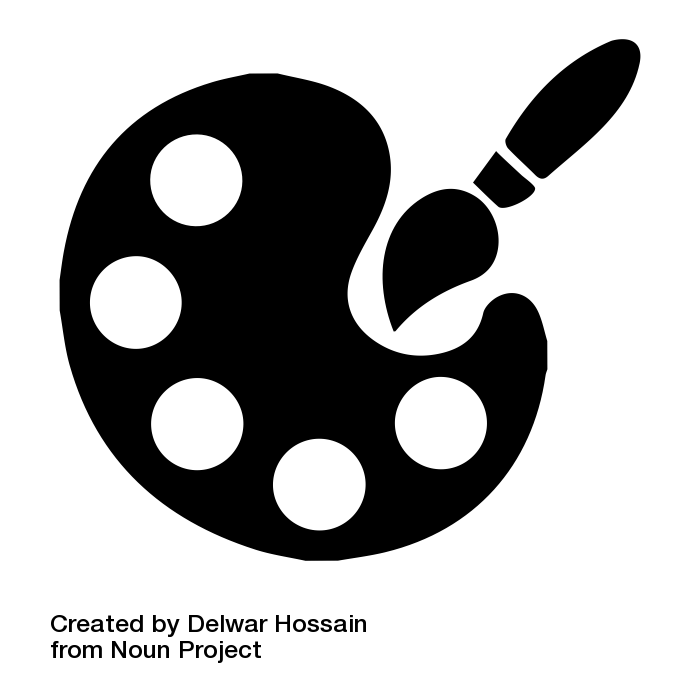 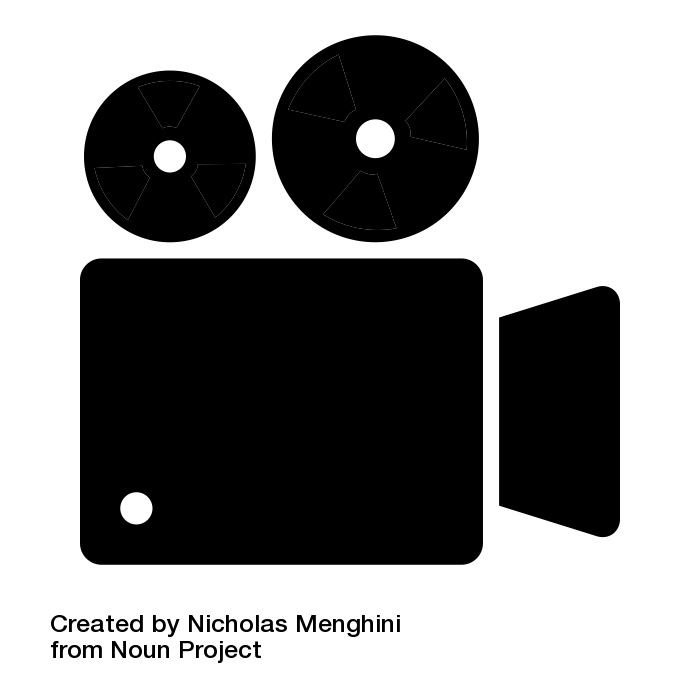 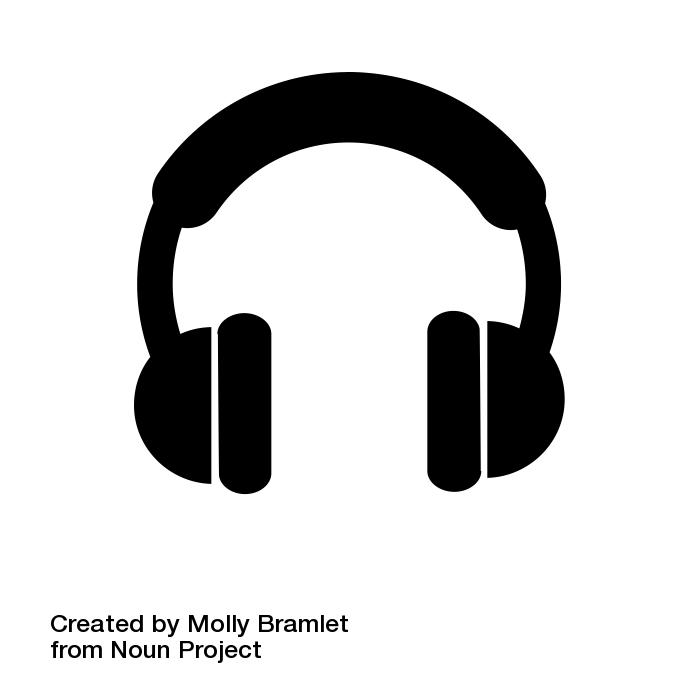 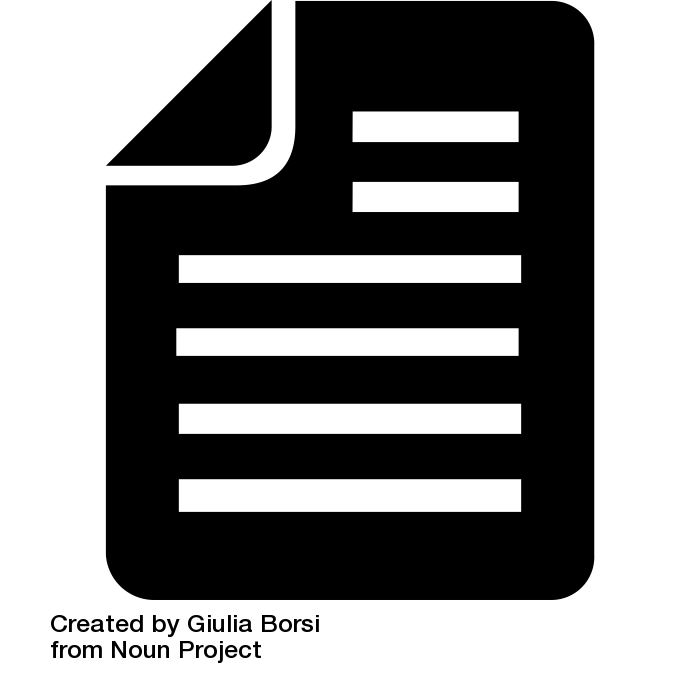 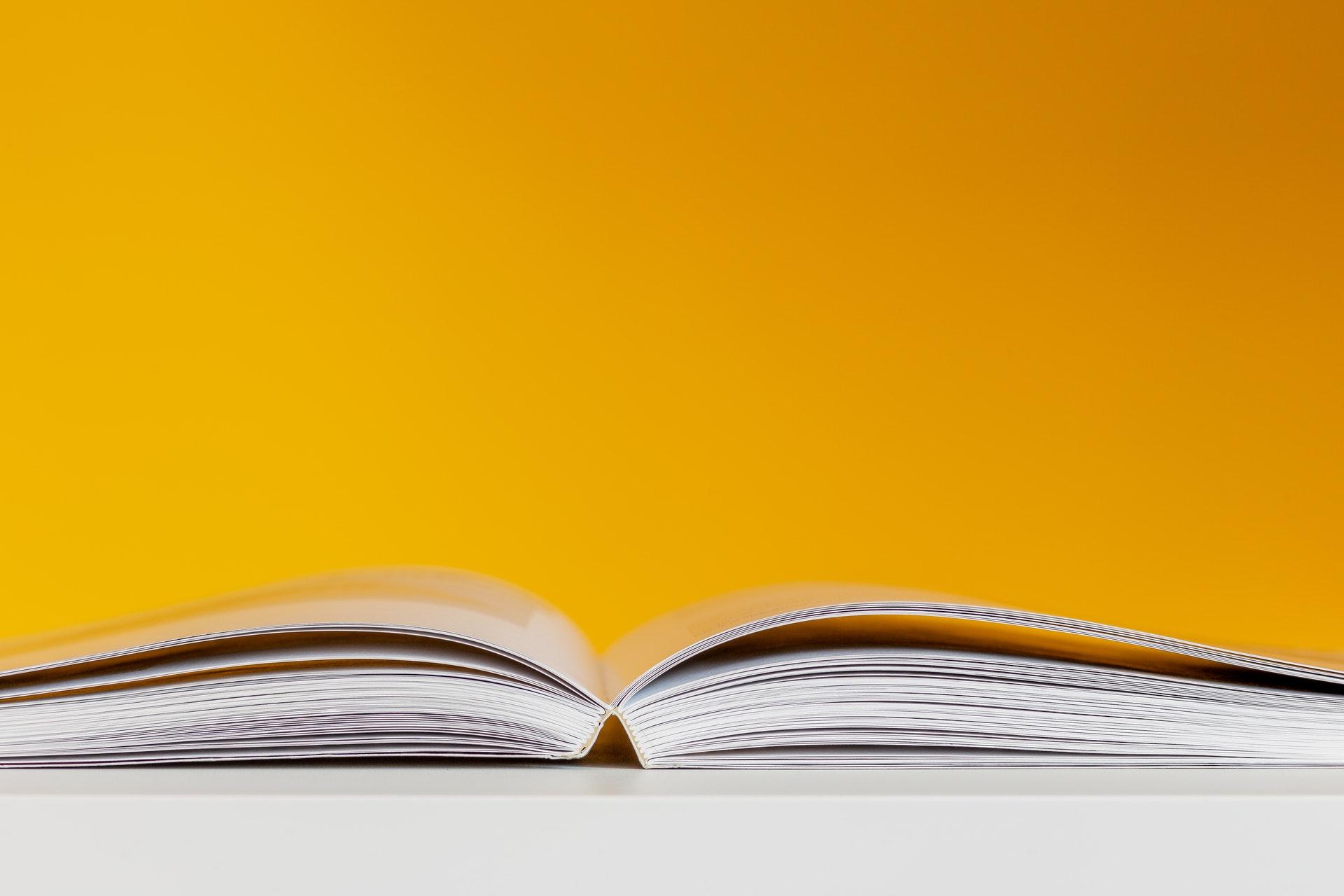 UDL & 
Information Literacy
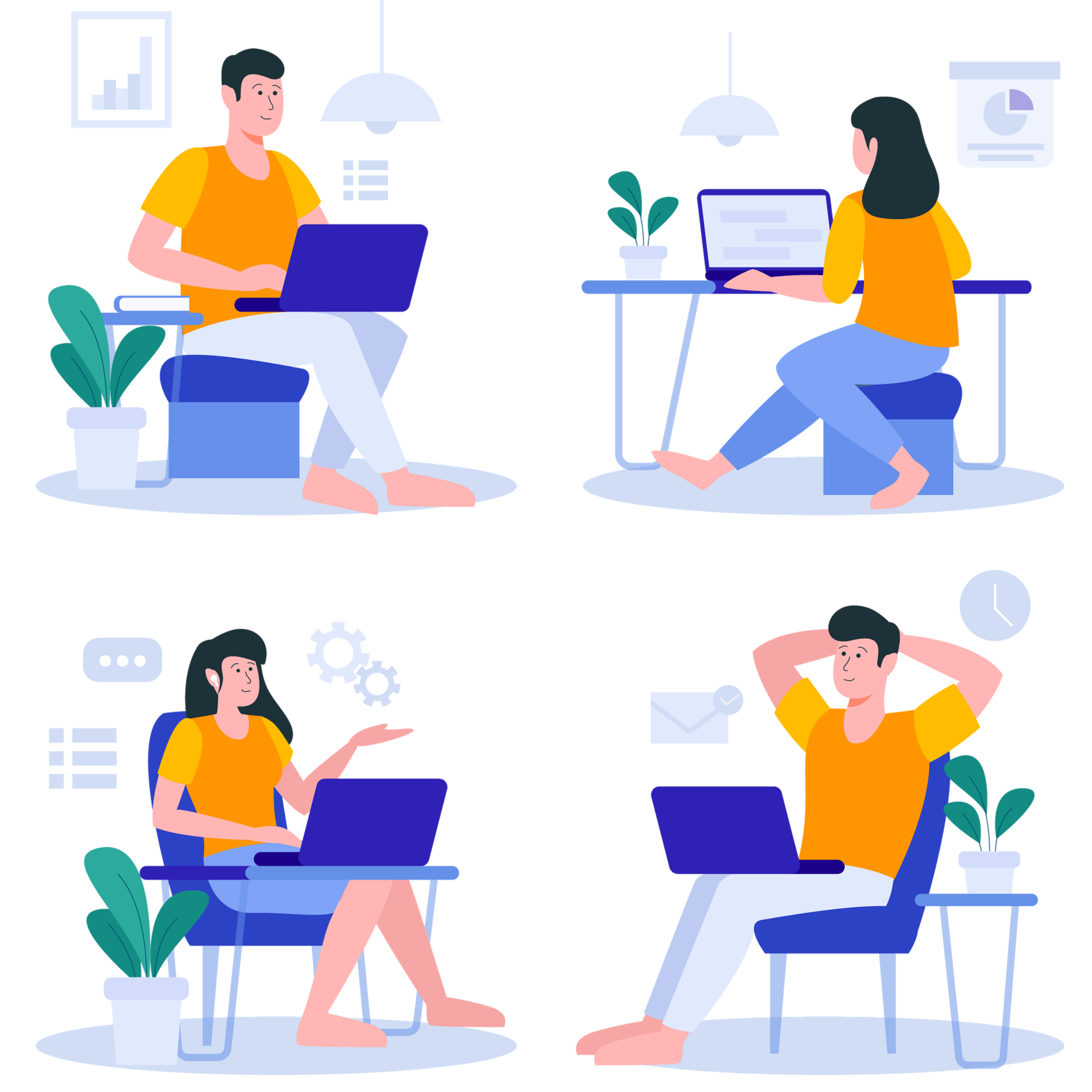 Info Literacy & UDL
Effective for both synchronous & asynchronous content
Can work at multiple levels of technological integration
UDL & The ACRL Framework
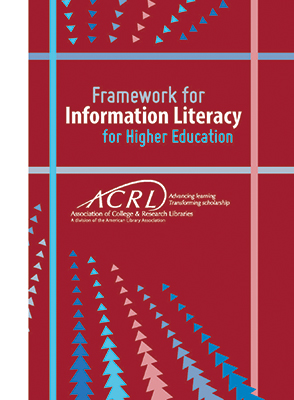 “Students have a greater role and responsibility in creating new knowledge, in understanding the contours and the changing dynamics of the world of information, and in using information, data, and scholarship ethically.”
http://www.ala.org/acrl/standards/ilframework
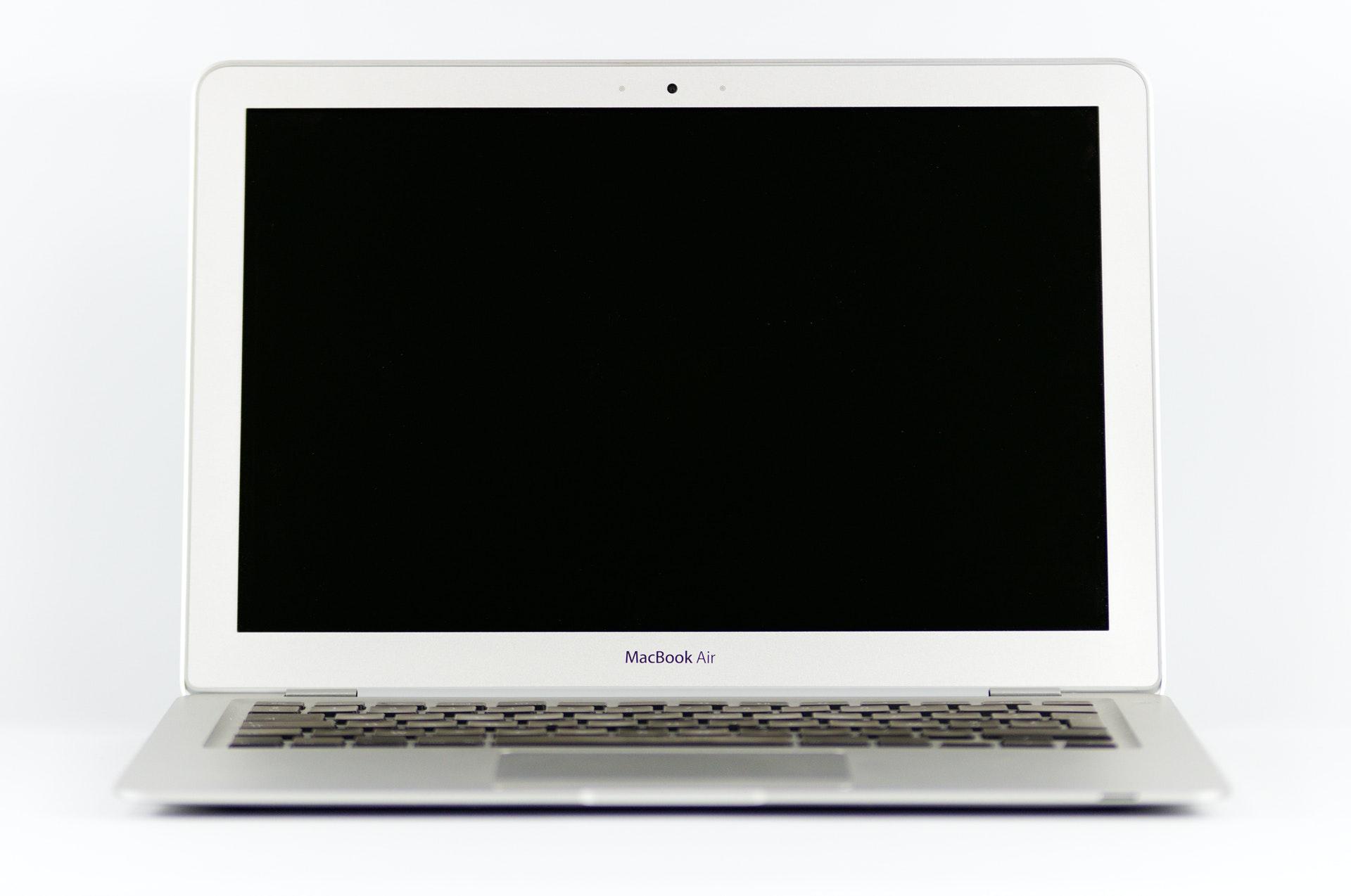 UDL 
During
Covid-19
UDL & COVID-19
Dark Cloud
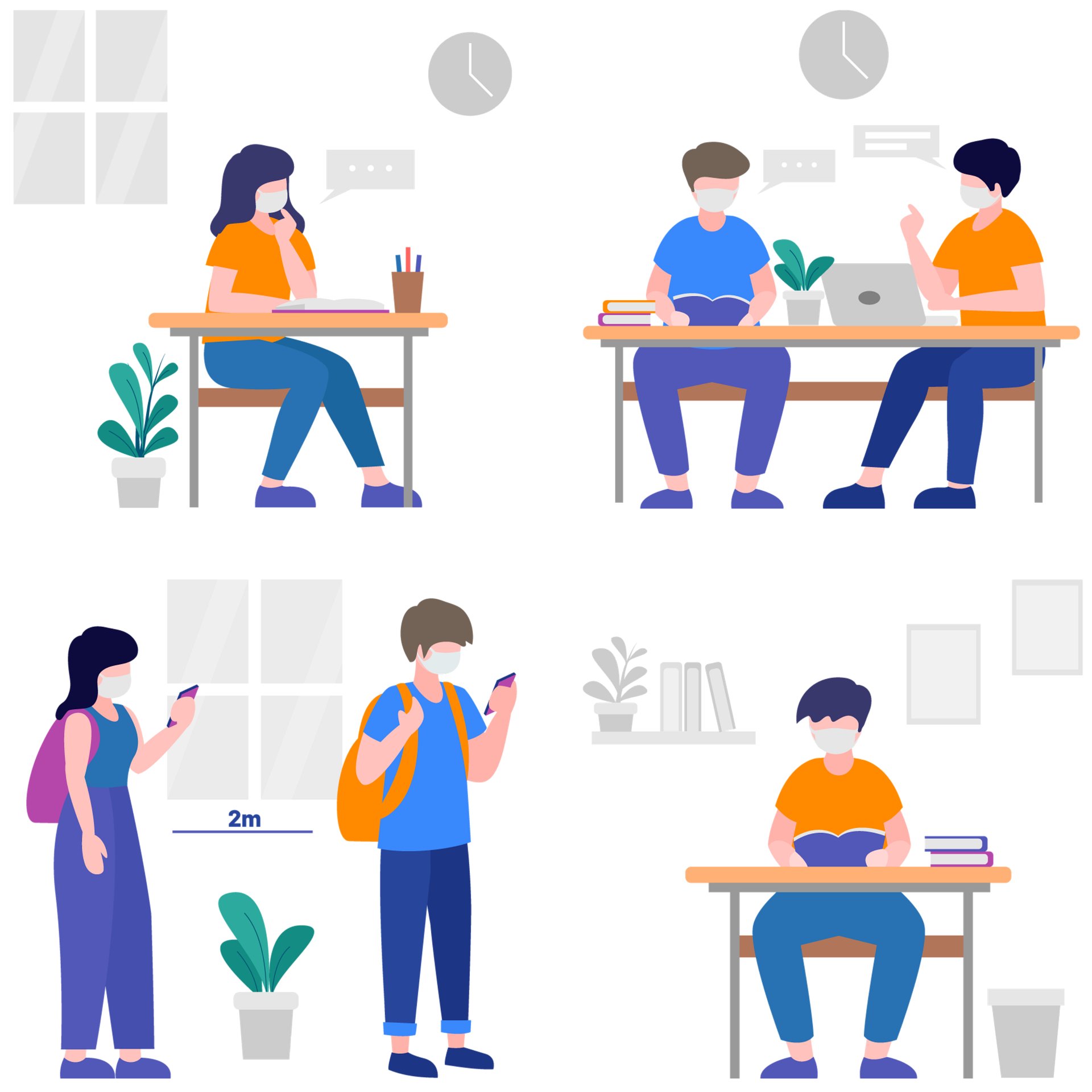 Rapid, unexpected changes did not allow time to evaluate tools
Resources are limited
Stress levels are high for librarians, educators, & learners
UDL & COVID-19
Silver Lining
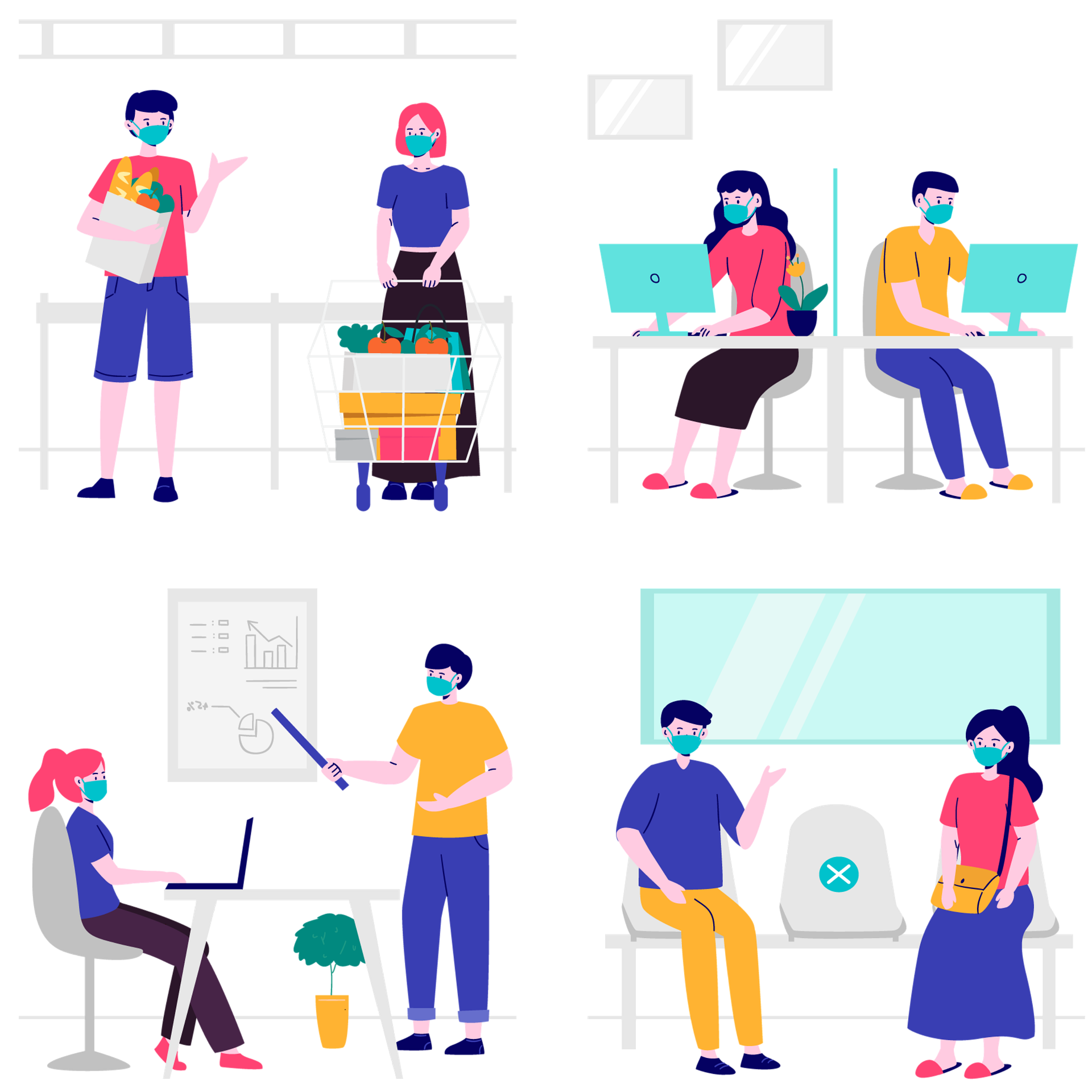 Opportunities for personalization
Adoption of new technologies can facilitate UDL
UDL offers the tools & techniques to support learners
Using UDL to Support Remote Learners
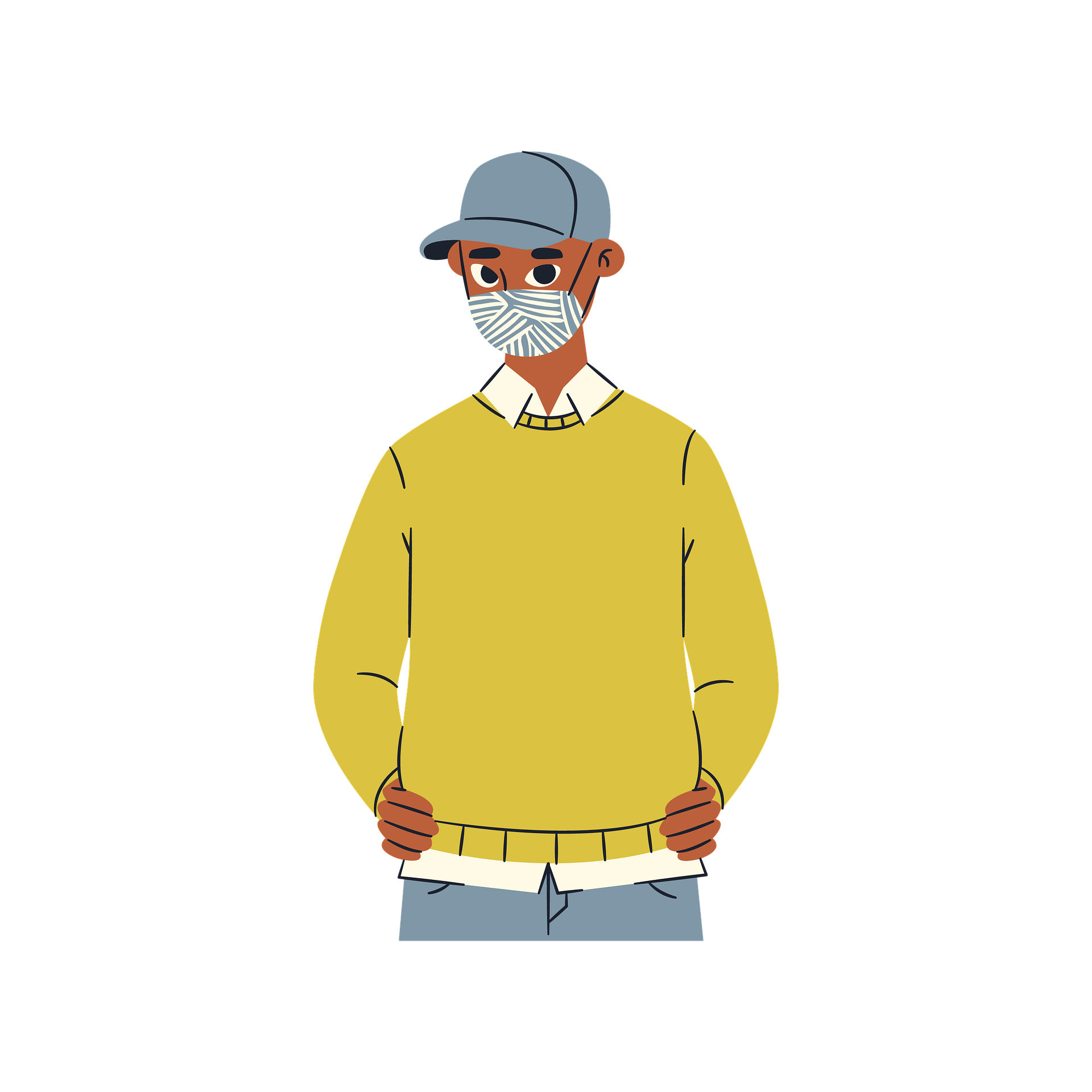 Offer additional support for executivefunction
Maximize choice at every step
Link to extra information to aid incomprehension
Using UDL to Support Remote Learners
Integrate opportunities for collaboration
Offer advice and training on tools for     managing resources 
Focus on the UDL guidelines when evaluating tools & design
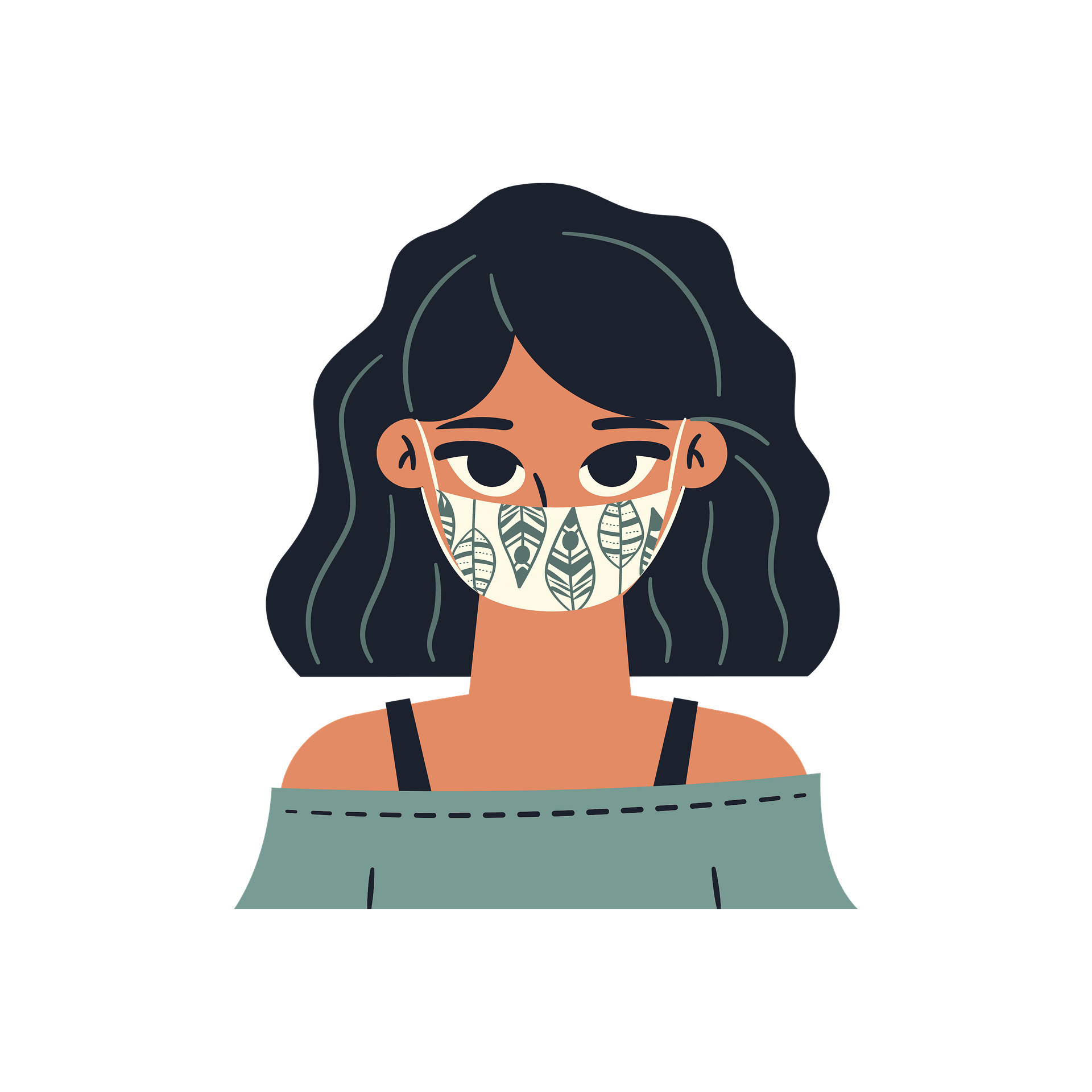 Applying UDL to Remote Learning
Integrate multimedia
Test for assistive device compatibility 
Integrate scaffolding
Offer progress monitoring options
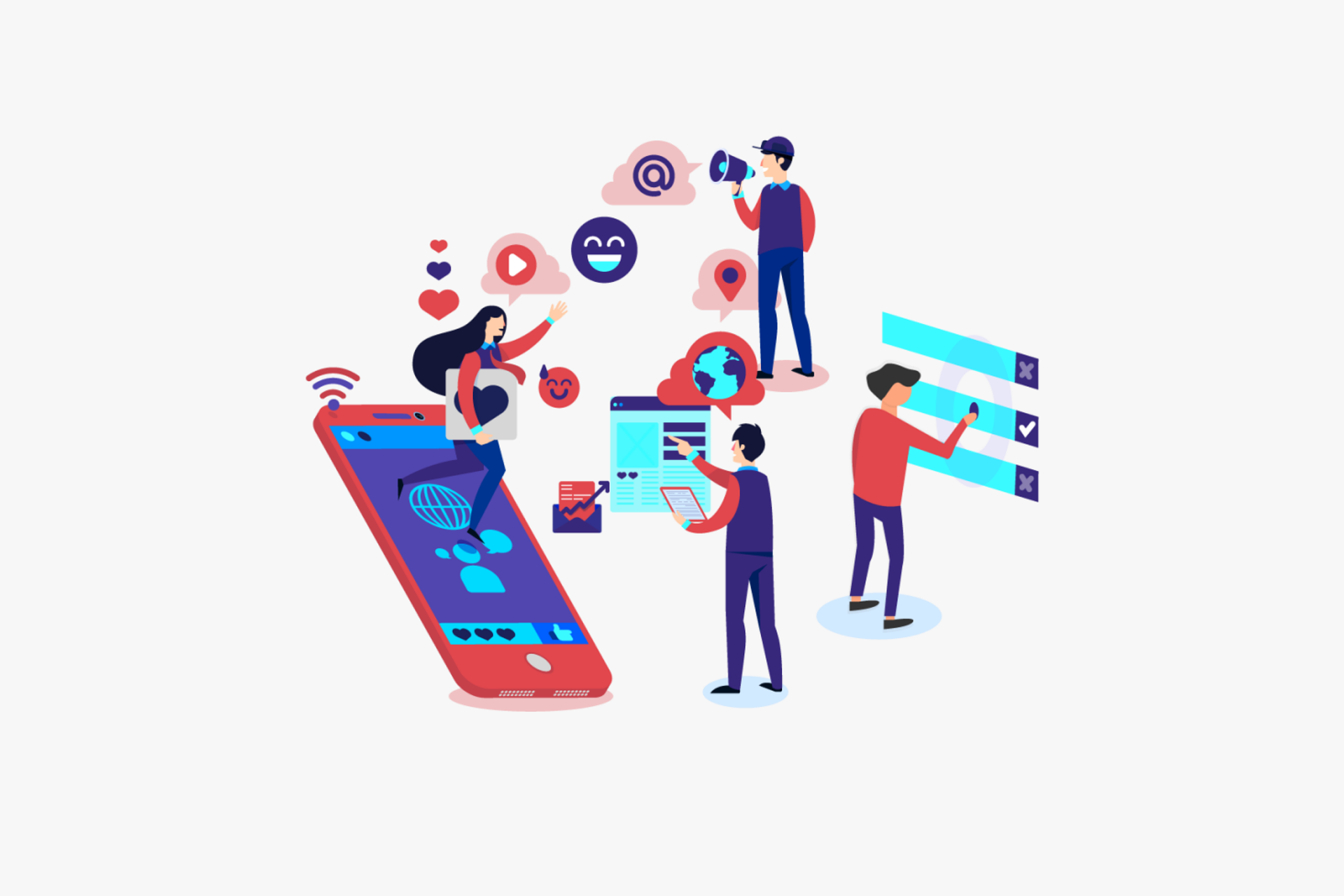 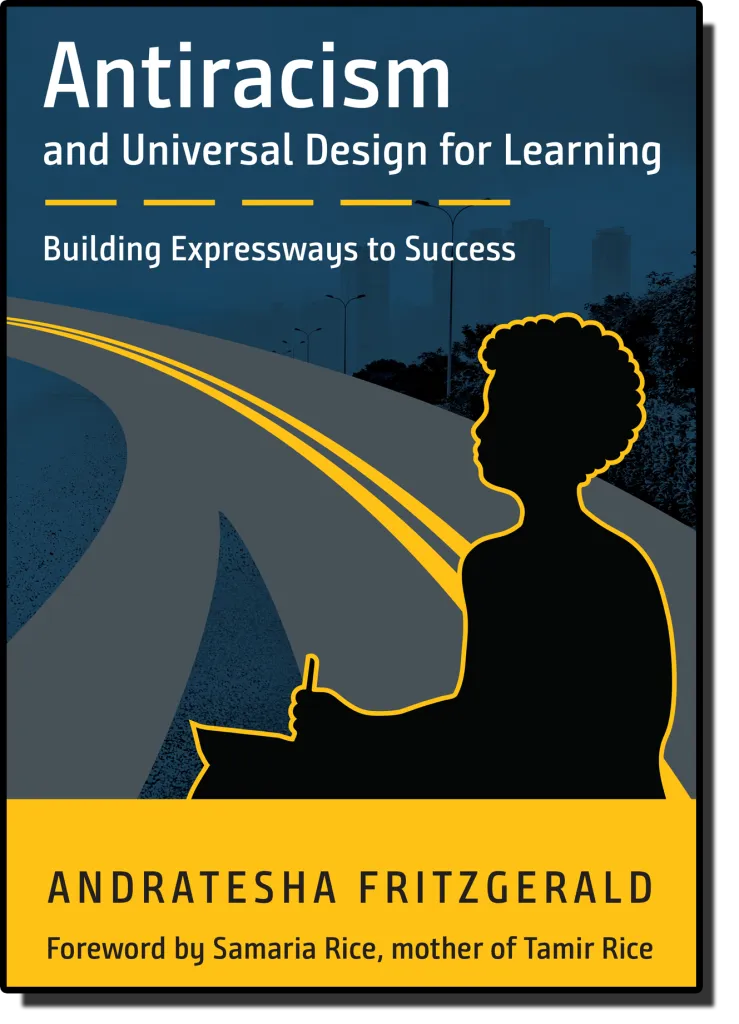 “The standard does not change because of situations or hardships. The standard is communicated, and the road to reach the standard is paved with flexibility.”
Andratesha Fritzgerald
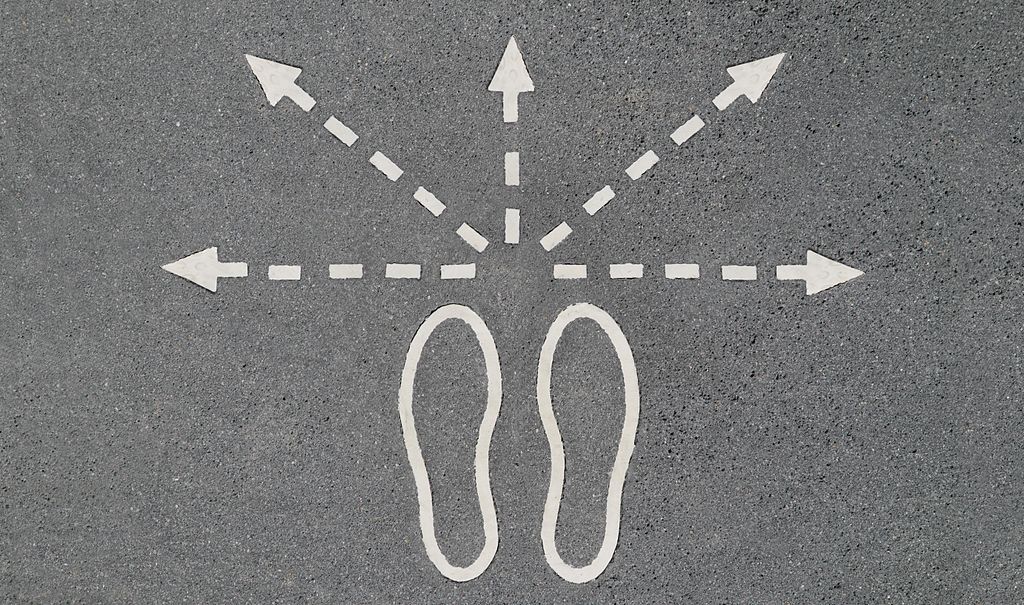 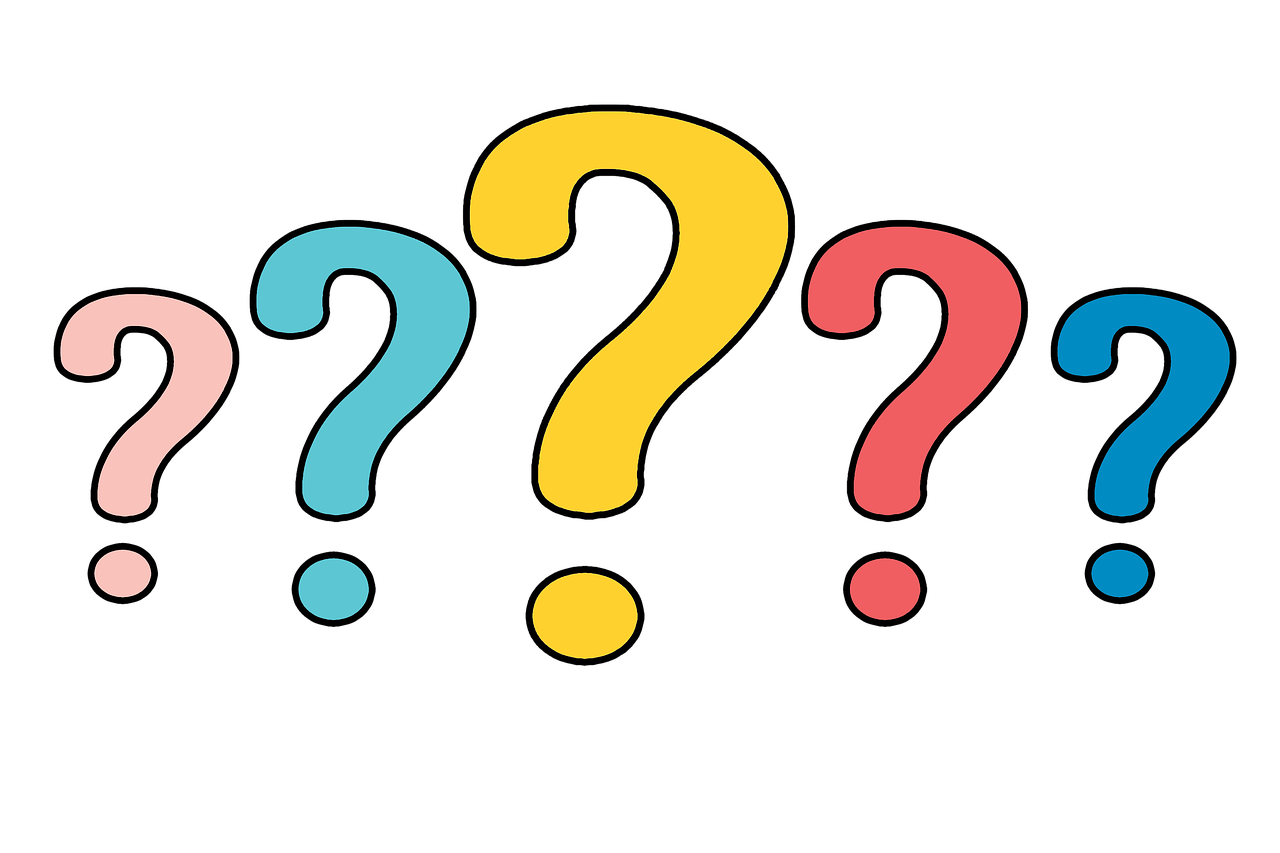 Carli Spina
@CarliSpina
carli.spina@gmail.com